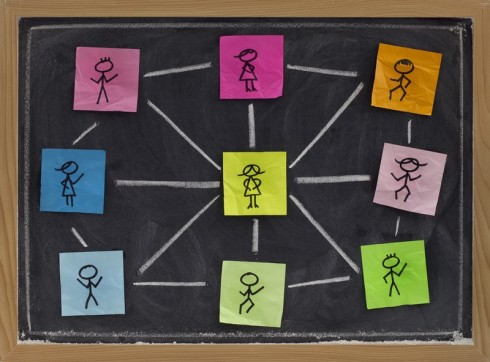 Delegation
Skills
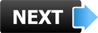 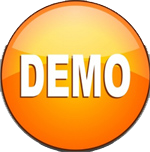 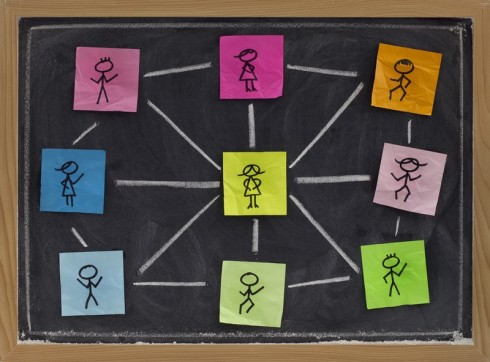 Objective
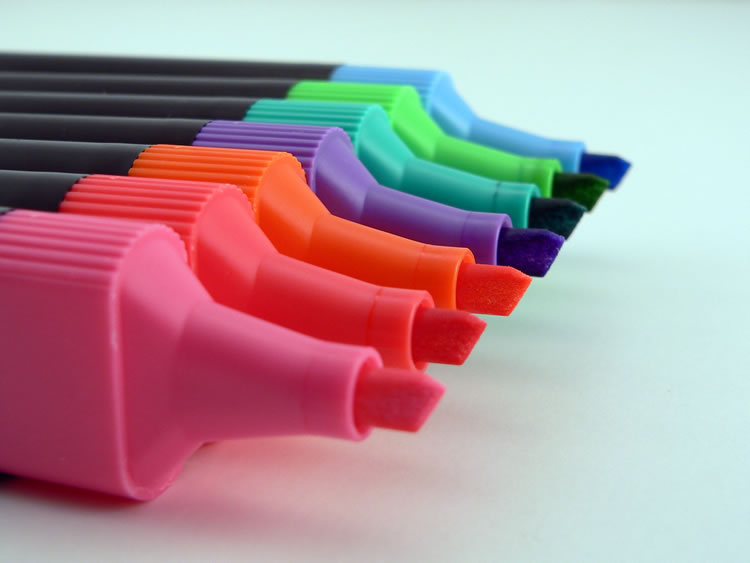 Explain What is Delegation
Explain Why People Do Not Delegate
Describe the Benefits of Delegating
List What Tasks Should We Not Delegate
Describe the Delegation Process
Explain A Simple Delegation Rule
Describe the Levels of Delegation
Describe the Types of Delegation
List the Delegating Skills
Explain the Barriers to Delegation
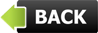 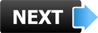 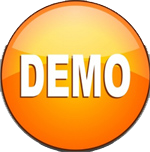 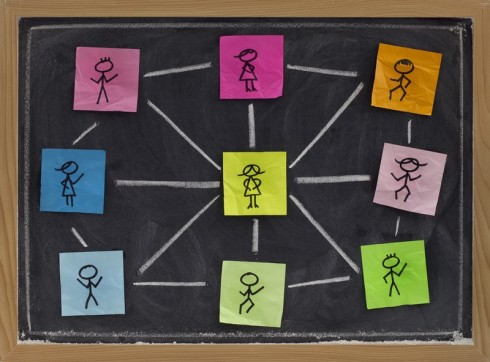 Introduction
Oh! I have a client meeting today. I have to get the latest status update from team lead.
I have to submit the project status report to Delivery Head today!
I have to assign the tasks for the day to the team.
I have to interview a candidate for the team lead position today!
Interview candidate - Team lead position
Client meeting - get the latest status update
Project status report to Delivery Head
Assign tasks for the day
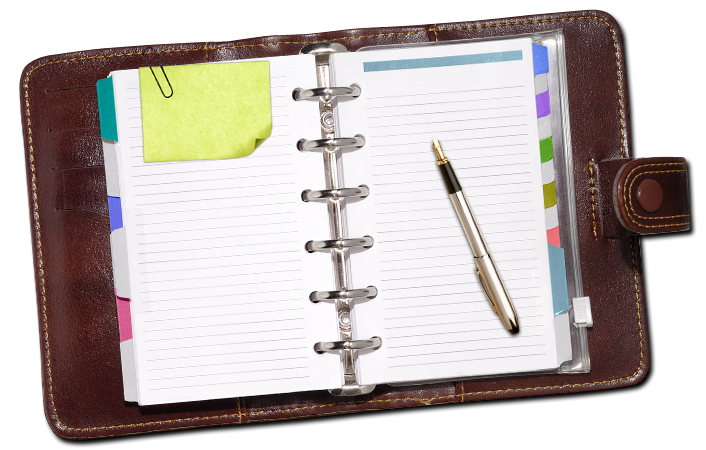 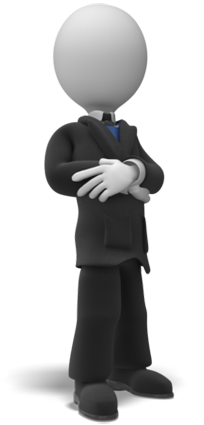 Look at the thoughts of a Project Manager, Samuel Davidson.
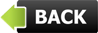 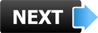 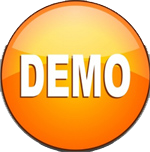 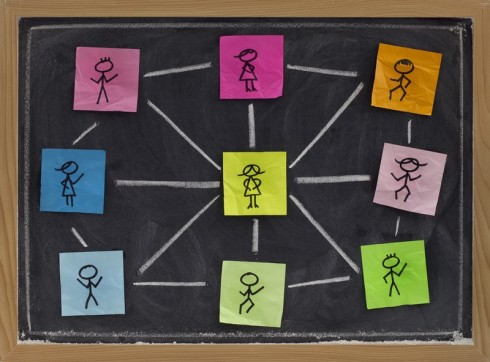 Introduction
Oh! No! How will I do all this in just one day?
Interview candidate - Team lead position
Client meeting - get the latest status update
Project status report to Delivery Head
Assign tasks for the day
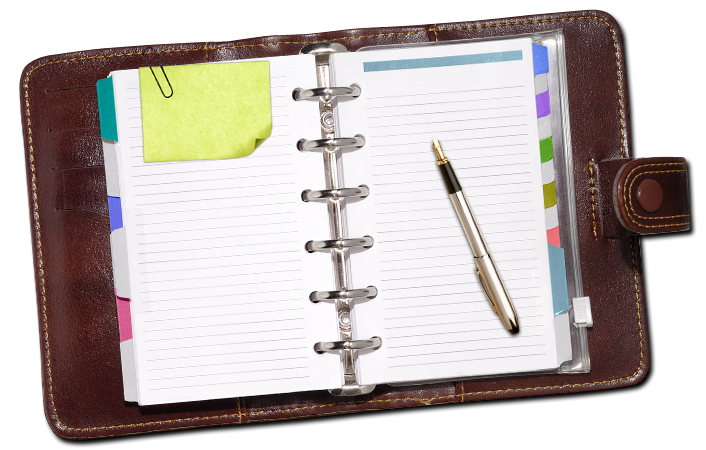 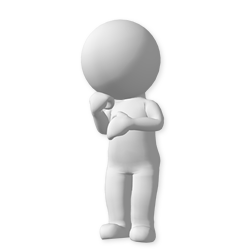 This is just one of the days out of the hectic life of any manager.
Just like Samuel, no manager can deal with all the tasks that he has to finish, if he tries to do it all by himself.
This is where the art of delegation plays an important role.
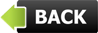 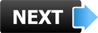 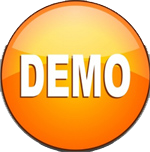 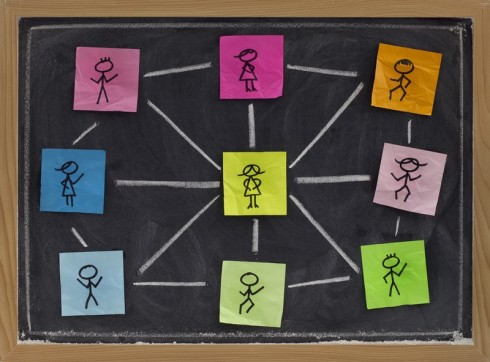 Introduction
Let me delegate a few of my tasks!
Interview candidate - Team lead position
Client meeting - get the latest status update
Project status report to Delivery Head
Assign tasks for the day
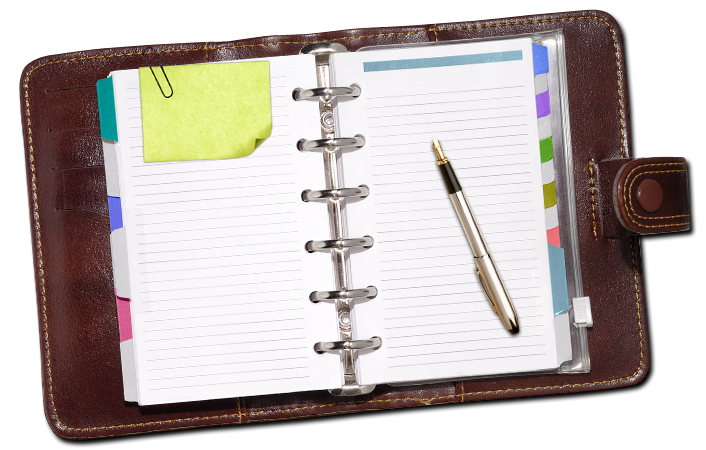 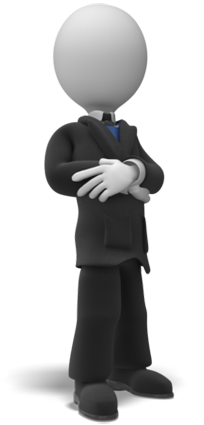 DELEGATE
If Samuel decides to delegate a few of his tasks to his sub-ordinates, he can get all his day’s tasks done and accomplish much more than if he tries to do it all single handedly.
Delegating is a skill and it is important to know the nuances of delegating a task. So, let us learn about delegation skills in detail.
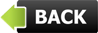 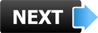 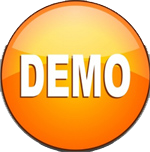 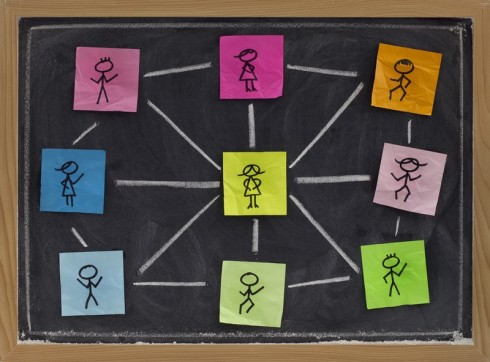 What is Delegation?
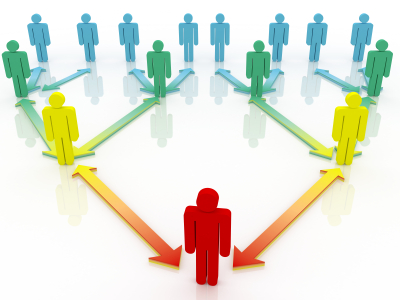 Delegating is:
‘The act of delegating, or investing with authority to act for another’ or ‘the distribution of responsibility and authority to others while holding them accountable for their performance.’ 
Hence, delegating means asking someone else to perform a task that is one of your responsibilities or work that you are being paid to do.
It is entrusting responsibility and authority to others who then become responsible to us for their results but we remain accountable to our boss for what our subordinates do.
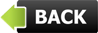 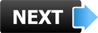 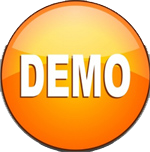 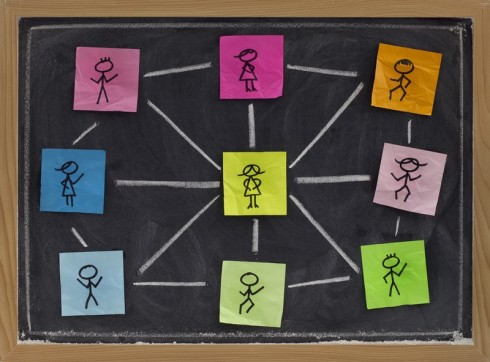 Elements of Delegation
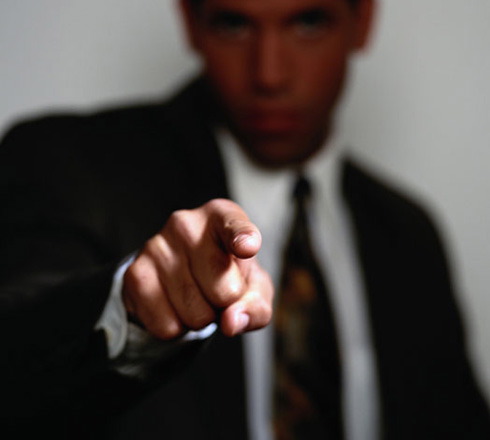 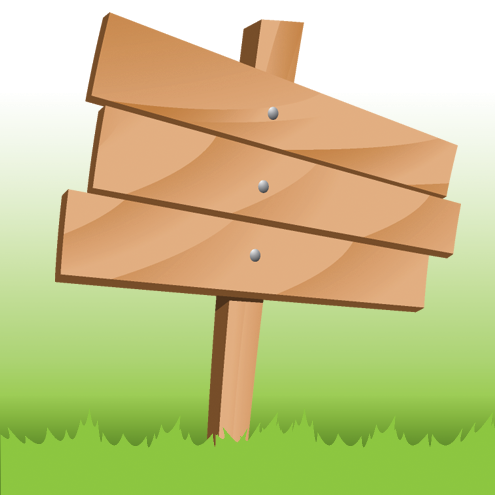 Authority:
Authority can be defined as the power and right of a person to use and allocate the resources efficiently, to take decisions and to give orders so as to achieve the organizational objectives. 
Authority must be well- defined. 
People with authority should know the scope of their authority. 
Authority always flows from top to bottom. 
A superior uses authority to get work done from his subordinate by clearly explaining what is expected of him and how he should go about it. 
Authority should be accompanied with an equal amount of responsibility. 
Delegating the authority to someone else doesn’t imply escaping from accountability. 
Accountability will still rest with the person having the utmost authority.
Authority
Responsibility
Accountability
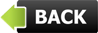 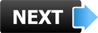 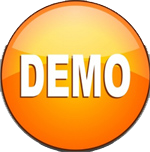 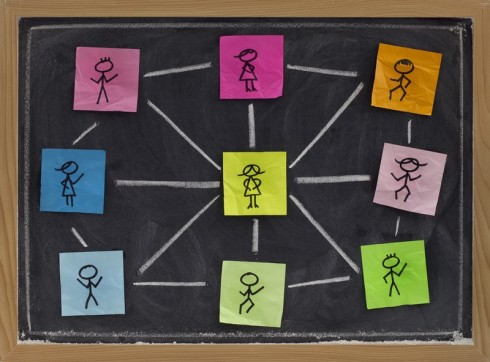 Importance of Delegation
Poor delegation will cause you frustration, de-motivates people and confuses the other person, and fails to achieve the task or purpose itself.
The main purpose of delegating is "Time Management", so that you can concentrate on bigger and main assignments; assignments which need your attention.
Good delegation saves you time, develops your team, grooms a successor, and motivates them.
Delegation is one of the most important management skills.
Delegating is nothing but ‘Internal Outsourcing’.
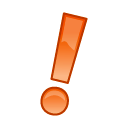 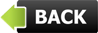 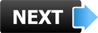 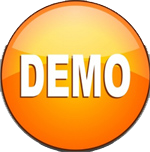 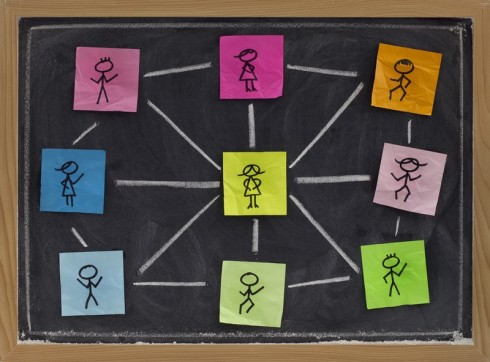 Why do People NOT Delegate?
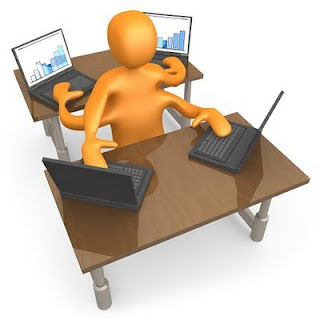 People do not generally delegate due to a wrong mentality. Some of the reasons that people usually fail to delegate are:
Do not understand the need to delegate
Do not know how to delegate
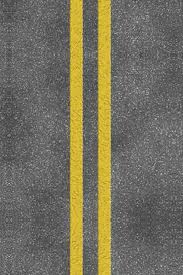 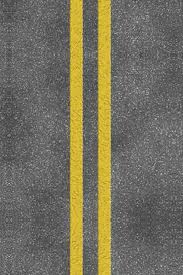 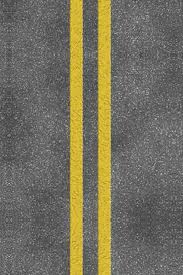 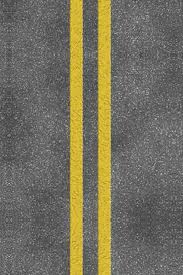 Like particular jobs
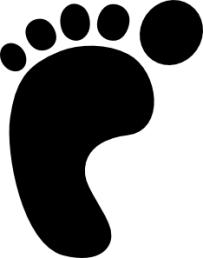 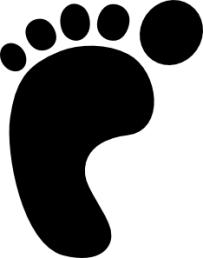 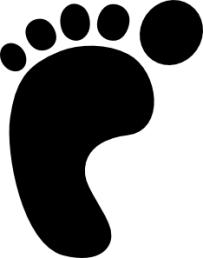 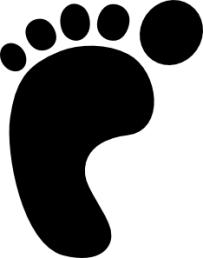 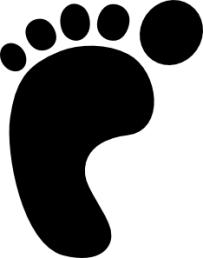 Failed to delegate in past
Lack of confidence
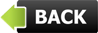 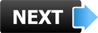 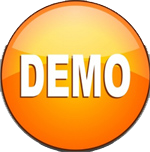 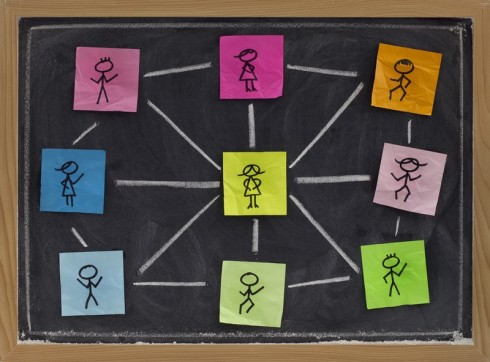 Consequences of Not Delegating
When leaders leave groups, no one has experience to carry on
The skills and knowledge of the group/organization are concentrated in a few people
Information and decision-making not shared by the group
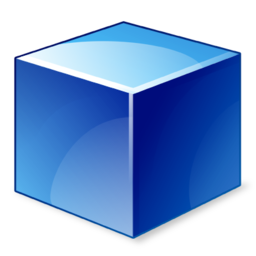 Leaders become tired out
Group morale becomes low and people become frustrated and feel powerless
New members don’t find any ways to contribute to the work of the group
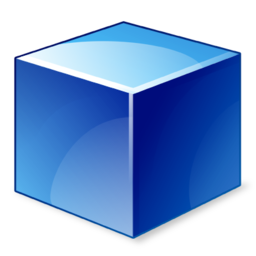 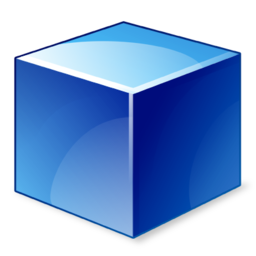 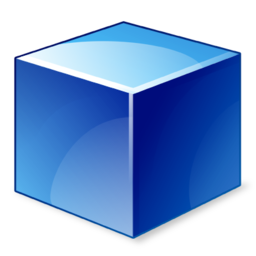 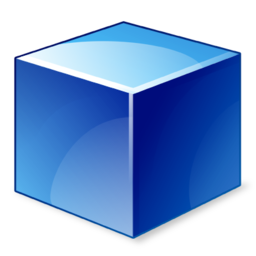 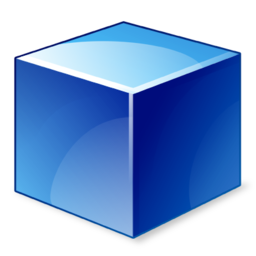 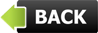 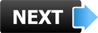 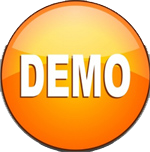 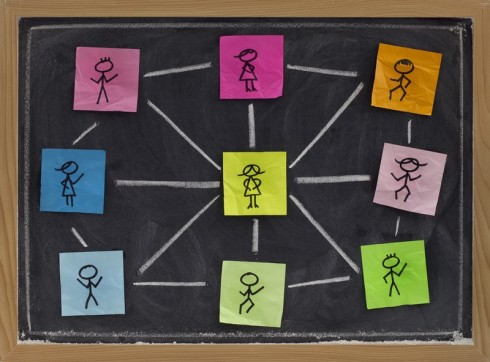 Goals of Delegating
Delegation can be used to achieve various goals such as:
Push down work to lowest level that can perform the task
To empower team members to perform the task
Free up manager to be manager and not a doer
Not micromanage team members
Motivate associates
To show that leadership does not mean you have to be in charge of everything
Train team member to perform tasks
Free them to perform the tasks
To relinquish authority
Let team members handle complaints
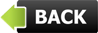 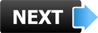 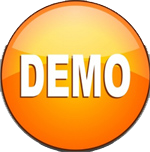 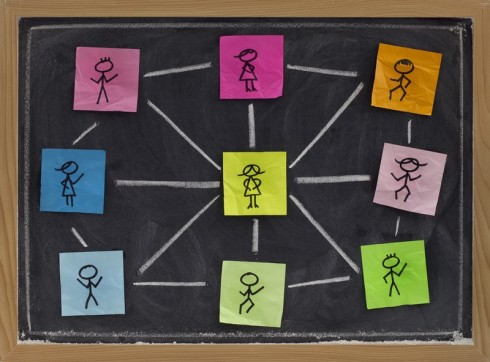 Flowchart for Delegation Decision
You can use the following flowchart to come to a decision whether the task can be delegated.
NO
Resist & Stop (Dump)
Consider Delegating
Does it need to be done by ME?
Does it need to be done NOW?
DO IT!
Plan and ...
Does this NEED to be done?
YES
NO
YES
NO
YES
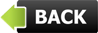 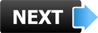 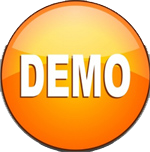 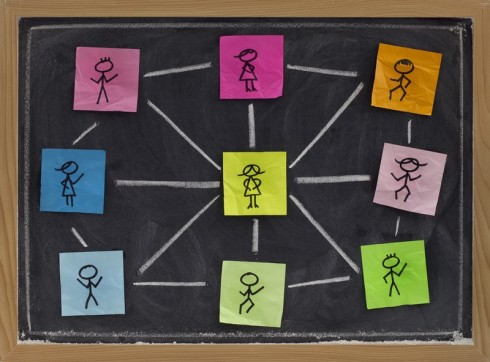 What Should We Not Delegate?
It is critical to remember that all tasks are not equal.
As a manager, it is important for you to discriminate and decide which tasks cannot be delegated.
Hence, all tasks cannot be delegated.
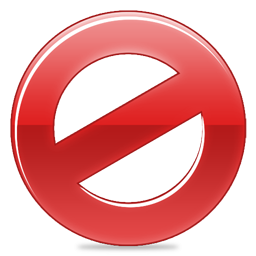 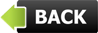 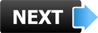 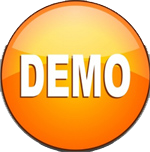 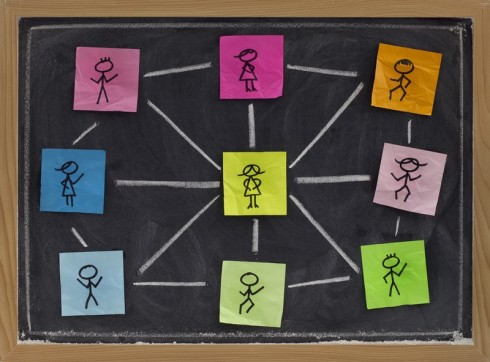 How to Delegate
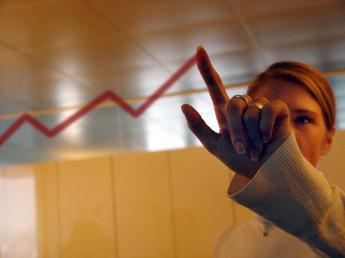 Monitor Progress
Let Go
Give Credit
Relinquish Authority
Communicate Objective
Choose the Right Candidate
Decide What to Delegate
Monitor Progress
Monitor Progress
Ask for progress reports
Agree on follow up date(s) and time
Expect mistakes
Meet with the employee to make sure things are getting done
Set progress meetings in advance
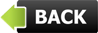 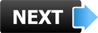 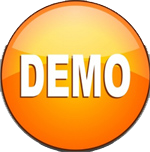 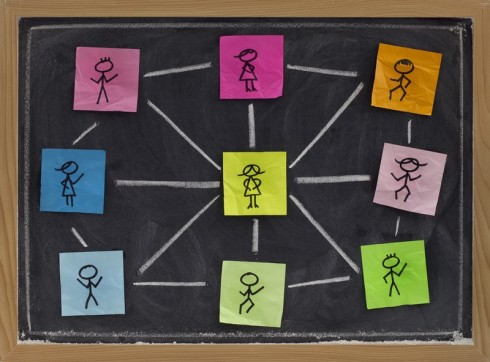 Steps of Effective Delegation
Step 8: Recognition
Step 7: Support and monitor
Step 6: 
Set deadlines & ask for reports
Step 5: Give clear instructions & request feedback
Step 4: Organize the tasks being delegated
Step 3: 
Select the right person
Step 2: Decide what goals and projects can be done by others
Step 1: 
Clarify your goals & opportunities
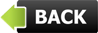 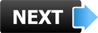 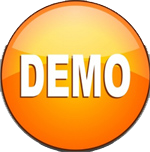 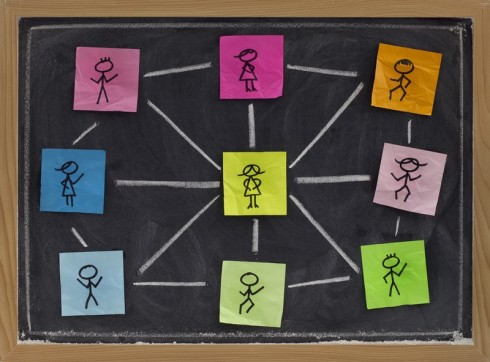 Levels of Delegation
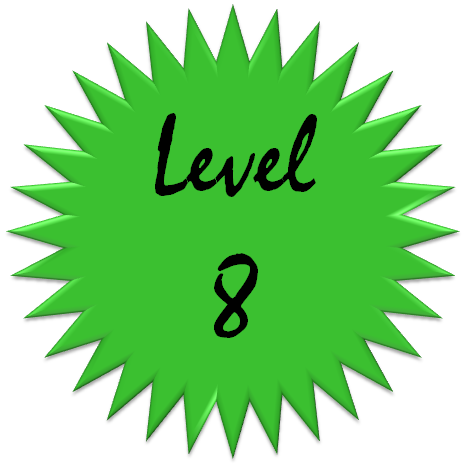 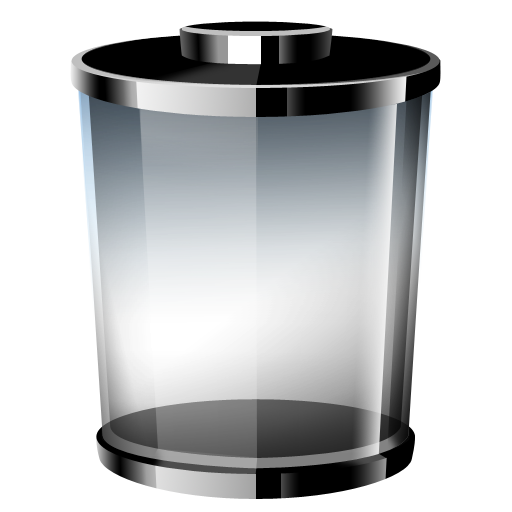 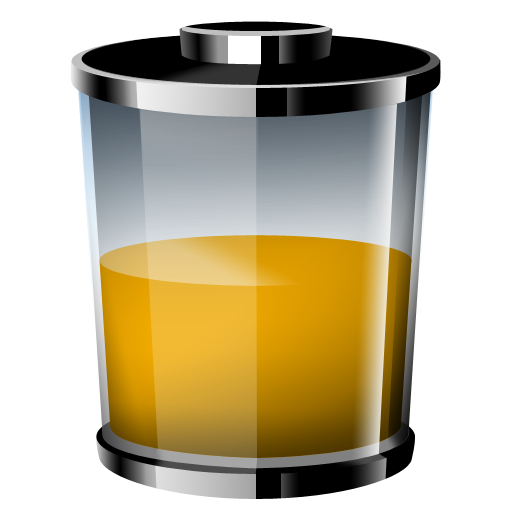 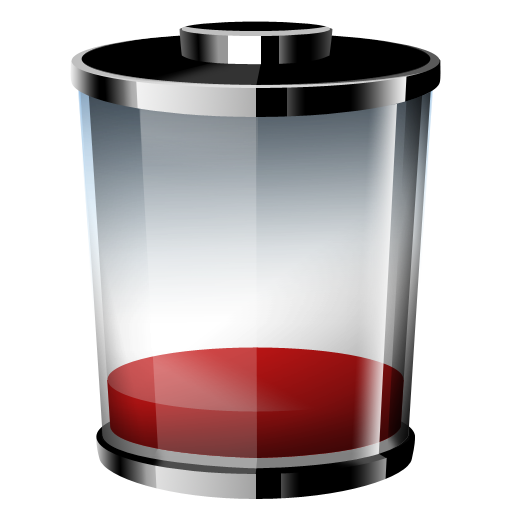 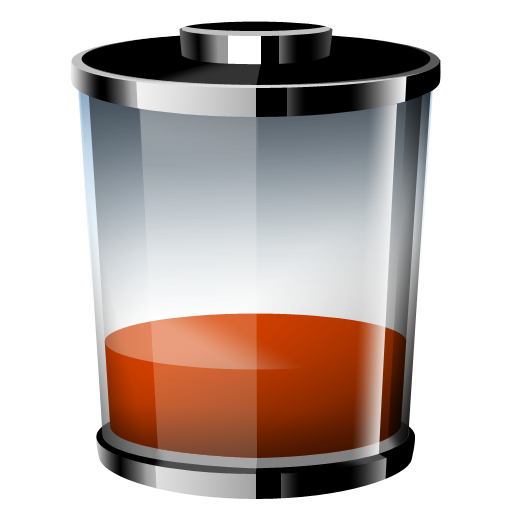 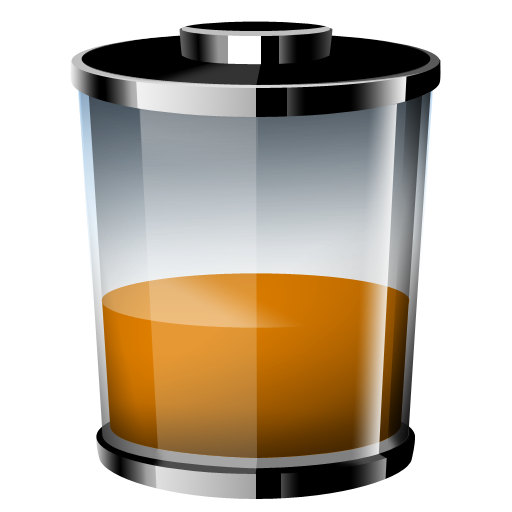 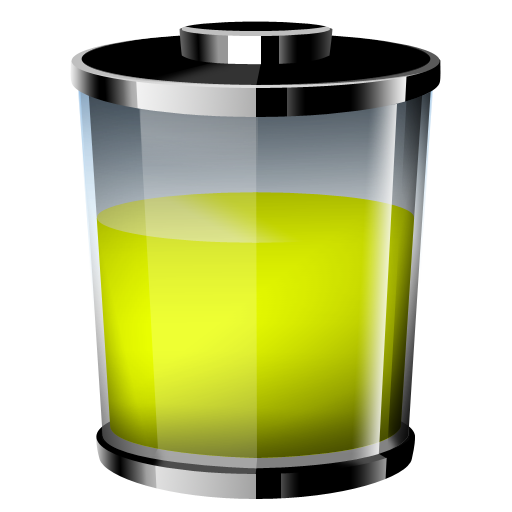 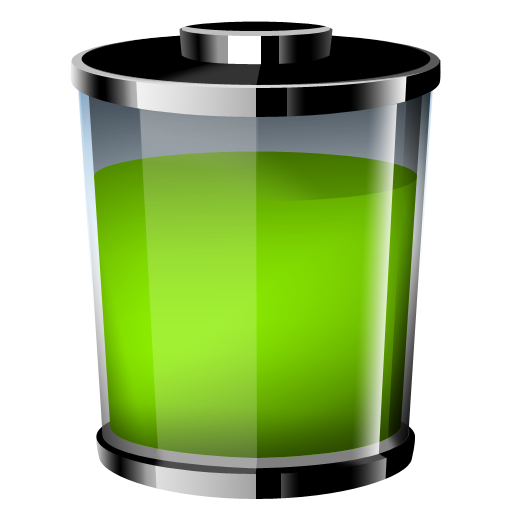 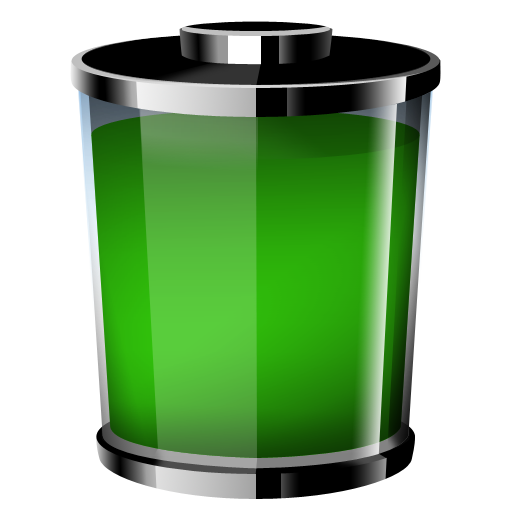 Level 8:

"Decide and take action - let me know what you did (and what happened)." 

This level of delegation enables a degree of follow-up by the manager as to the effectiveness of the delegated responsibility, which is necessary when people are being managed from a greater distance, or more 'hands-off'.
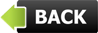 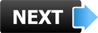 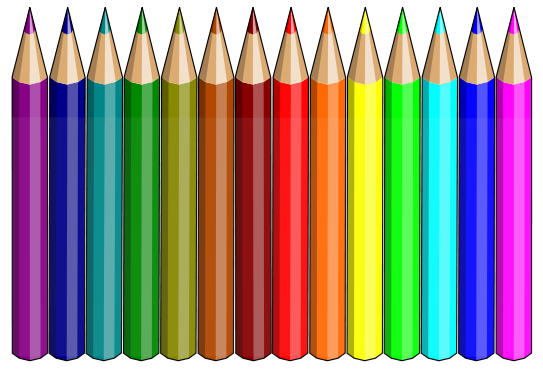 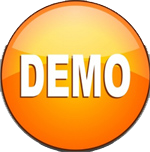 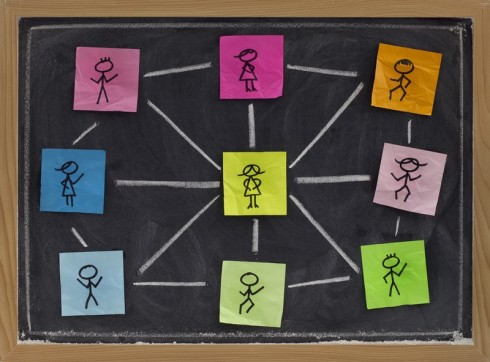 Barriers to Delegation
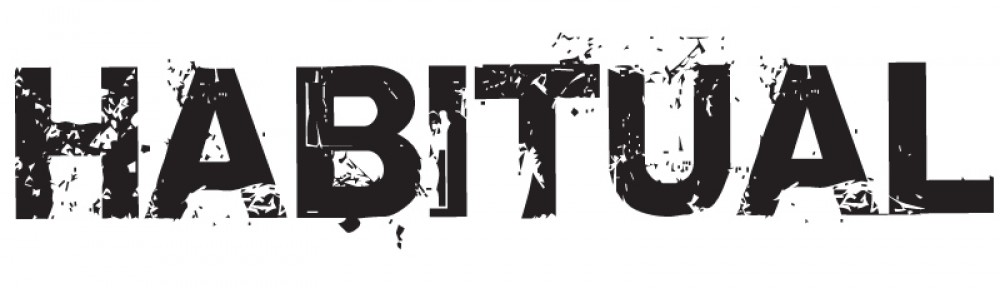 Habitual
Habitual: 

Many managers have the habit of not sharing their job and responsibility. They resent delegation as they feel that only they are responsible for their task and no one else could perform their job.
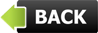 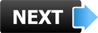 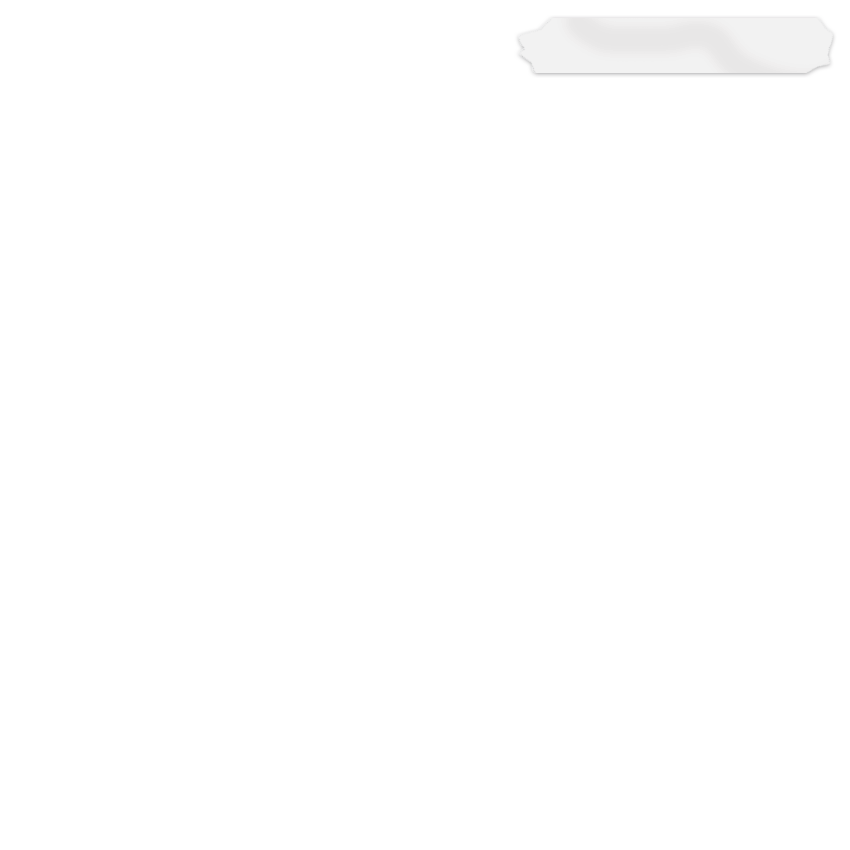 Learn Management the Easy Way with the Help of Downloadable Power-point Presentations - Learn at Your Own Pace.
This is a DEMO Course On – Delegation Skills. The Complete Course Consists of 130 Slides. Click here to Register Now & Download Complete Presentation on delegation Skills and 7 More Topics with more than 1,000 Slides – Absolutely FREE.
100 Courses Added So far with more than 15,000 Slides + New Courses Added Every Week. – Click here to Go to All Courses
ManagementStudyGuide.com
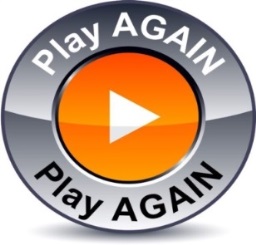 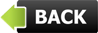